The Red Sled
© COPYRIGHT 2024 by Roxie Sporleder 
Permission is granted to add, delete, or resize the pictures on the following slides. 
Published by TeachingBasicsBattle Ground, Washington 98604E-mail: teachingbasics@mcn.net
Photographs are from www.freepik.com as a premium user.
Slide 2: What it looks like when snowing
Slide 3: Four forms of water:  water, ice, steam, snow
Slides 4: Snowflake. What do you notice about all the snowflakes?
Slides 5, 6, and 7: Fun n the snow. Skiing, snowboarding, .sledding, making snowman, making snow angel
Slide 8: What you need to have fun (sled, saucer, skis, snowboard)
Slide 9: Clothes to wear when it snows
Snow
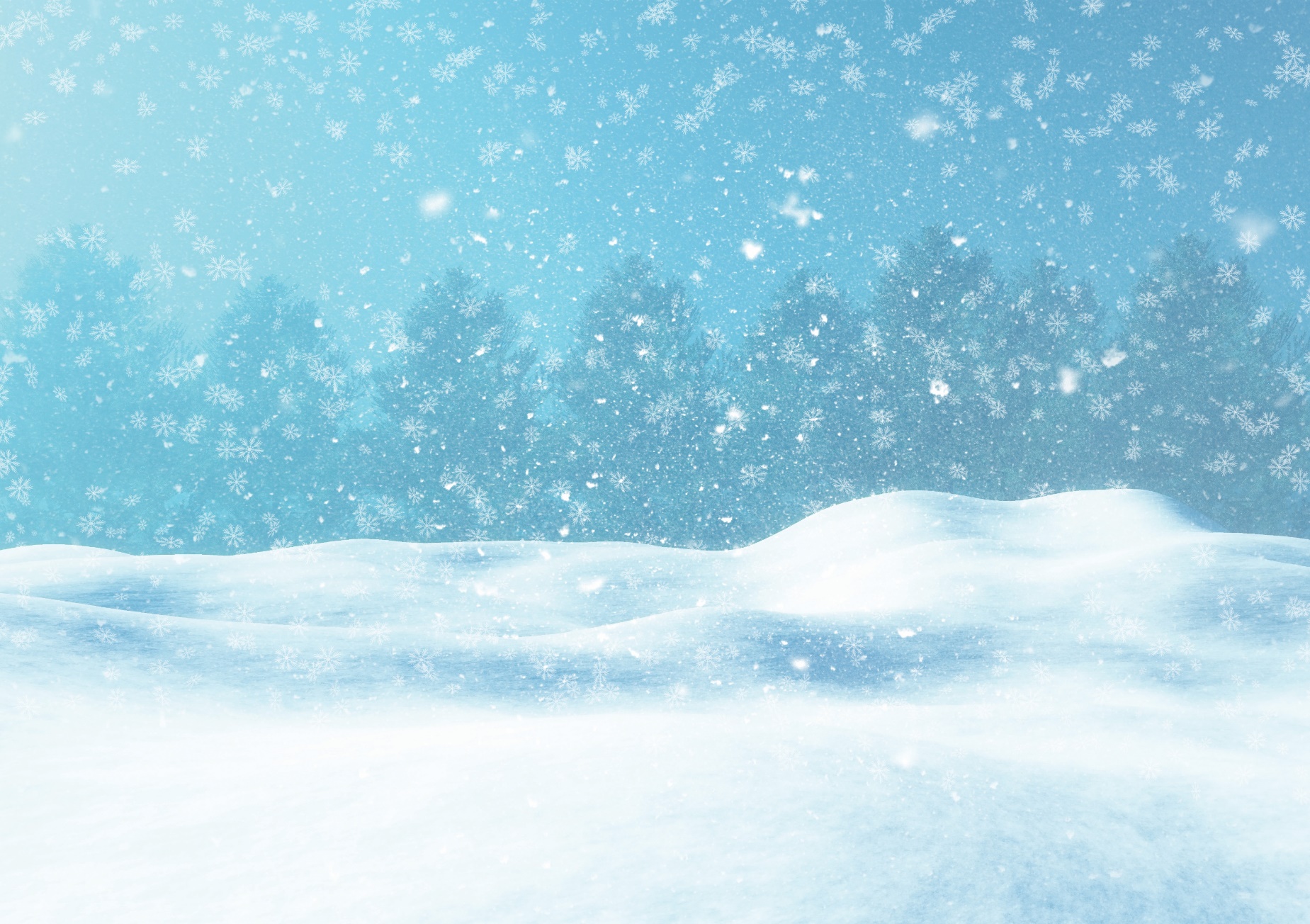 Snow
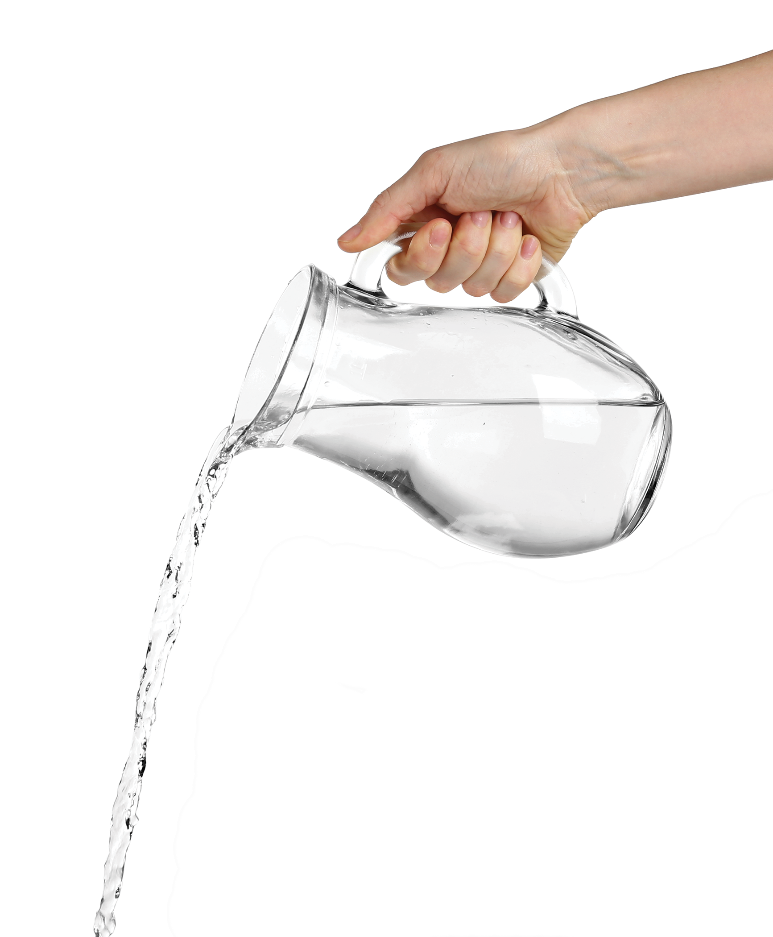 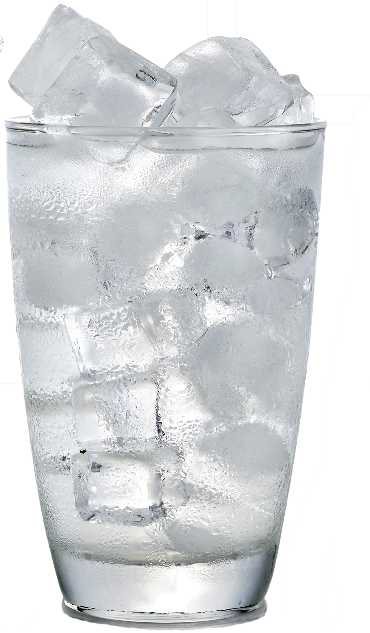 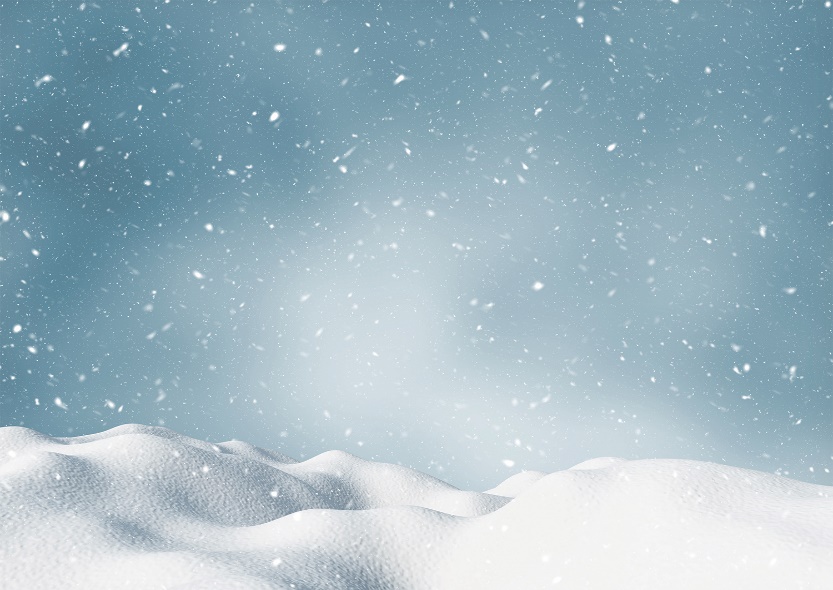 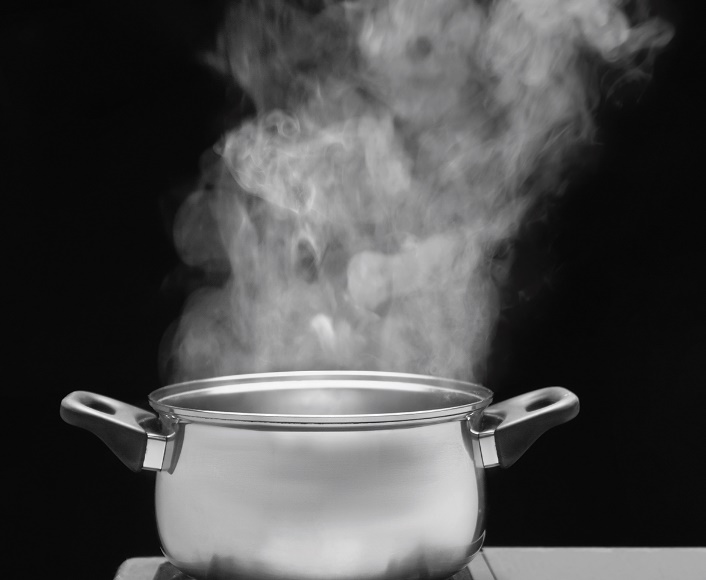 Snow
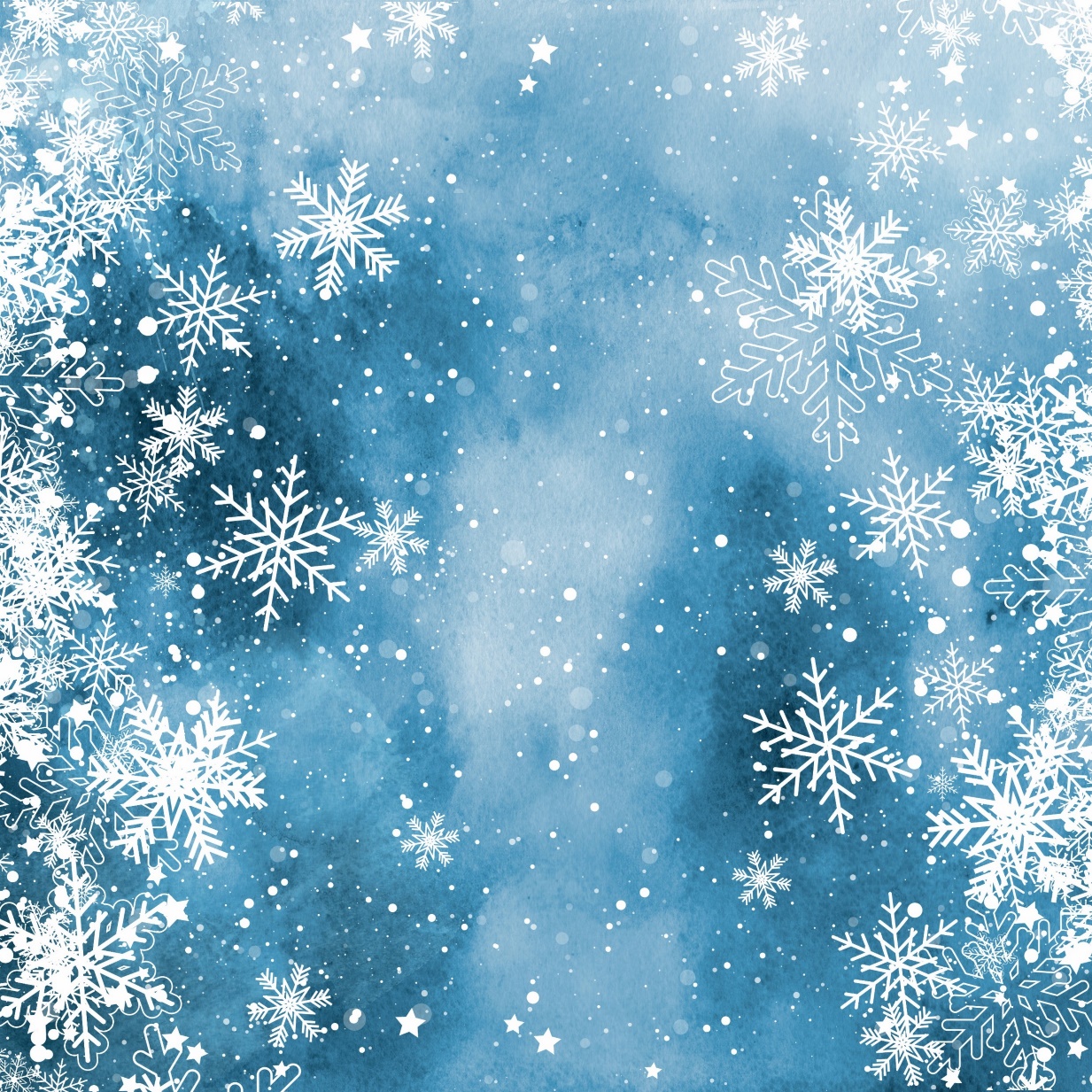 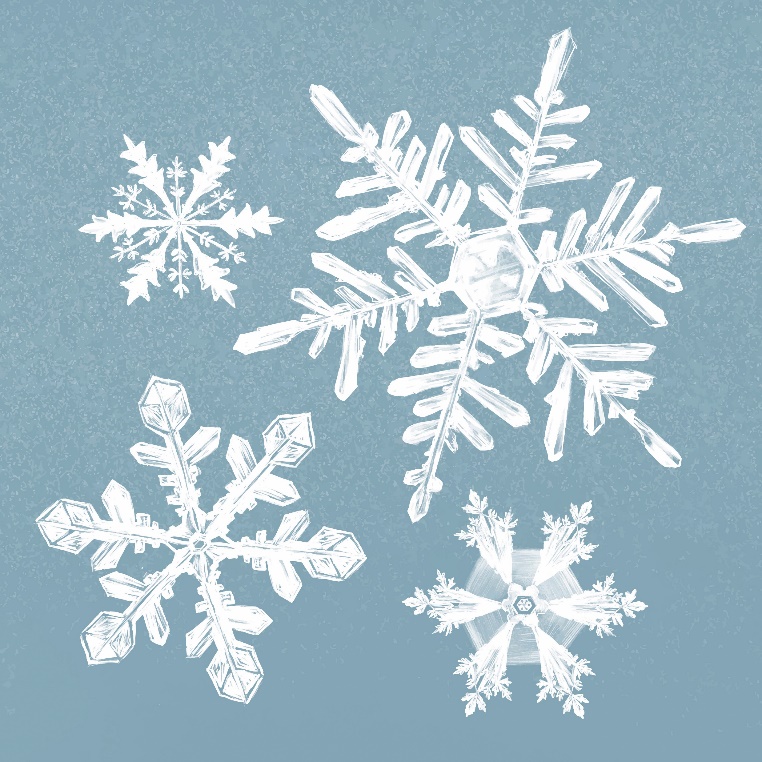 Snow
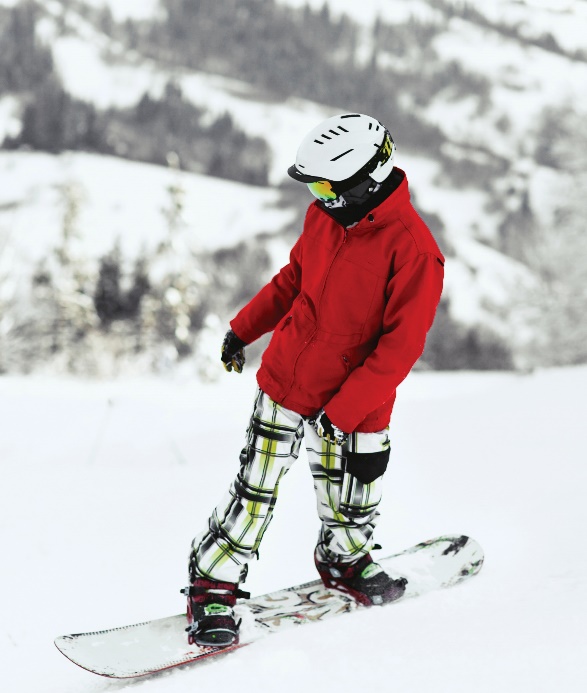 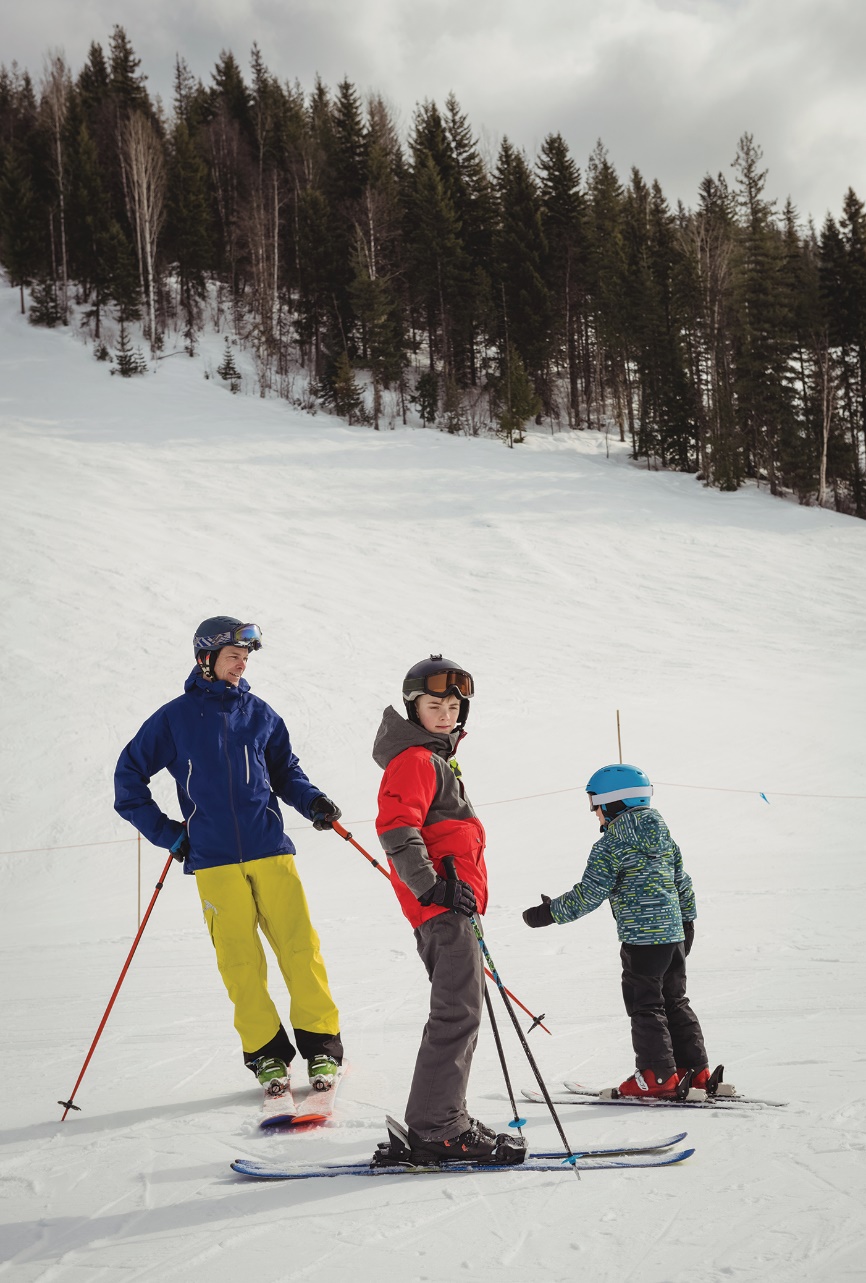 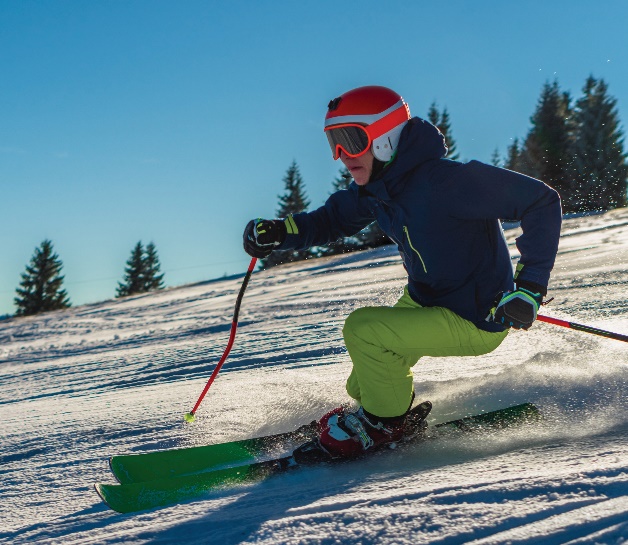 Snow
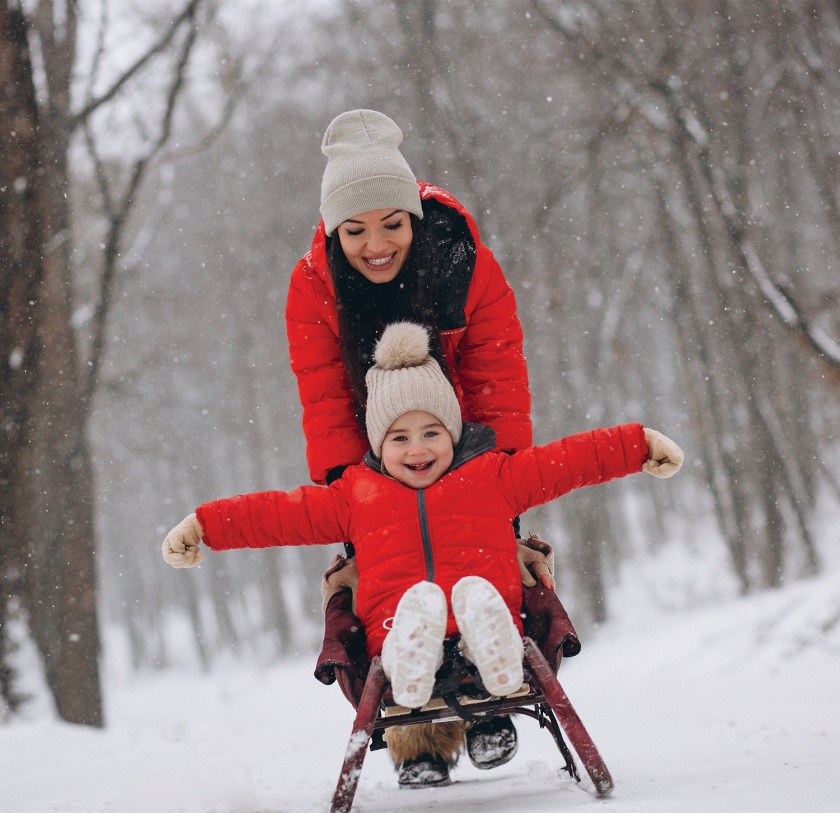 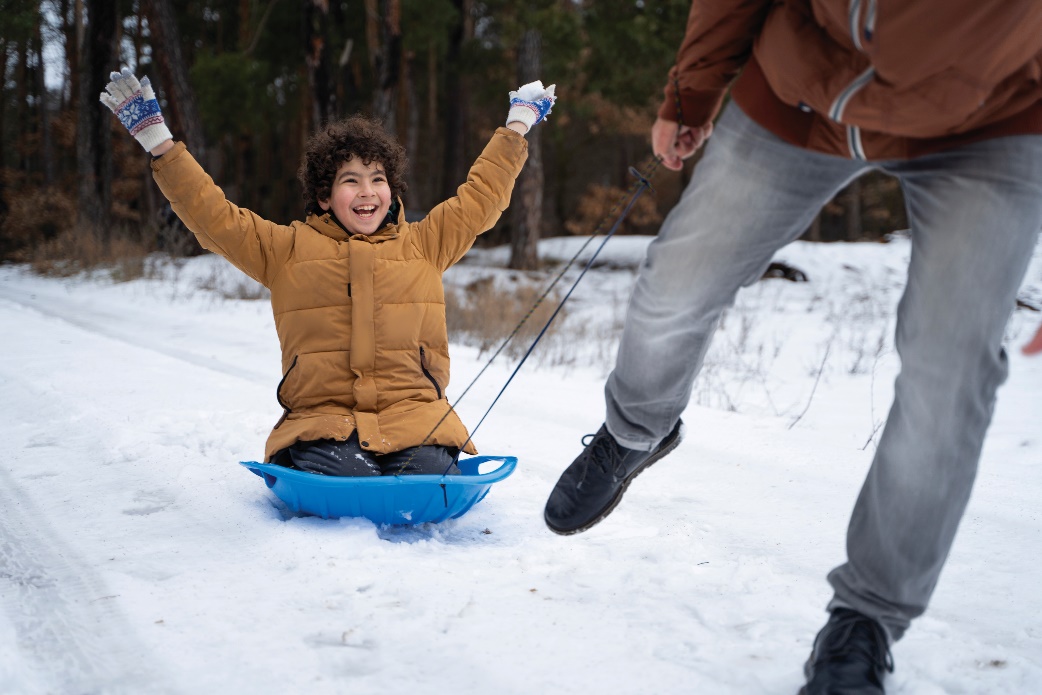 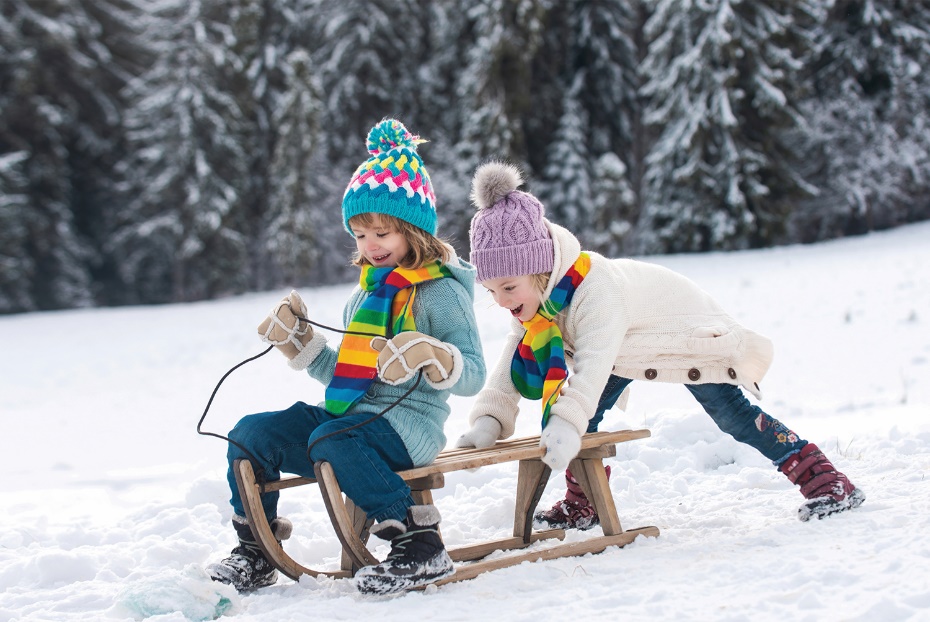 Snow
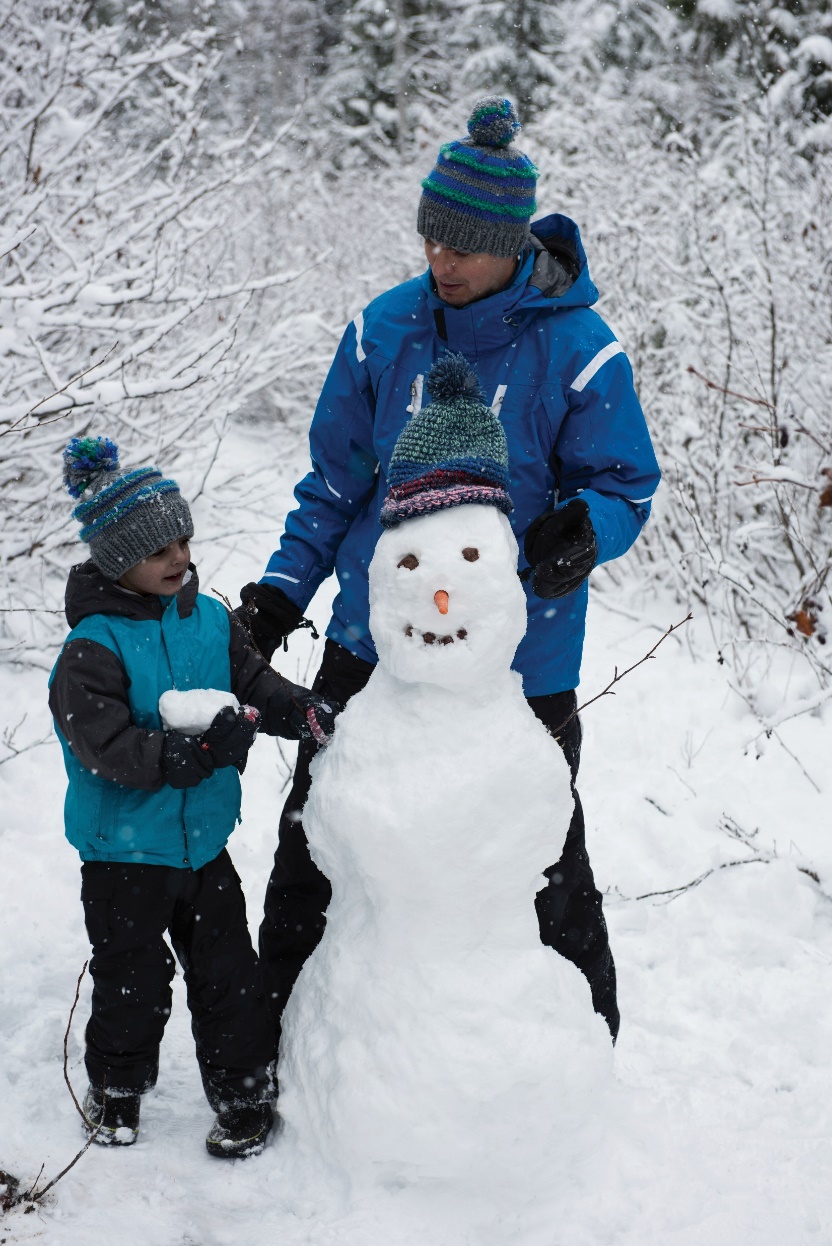 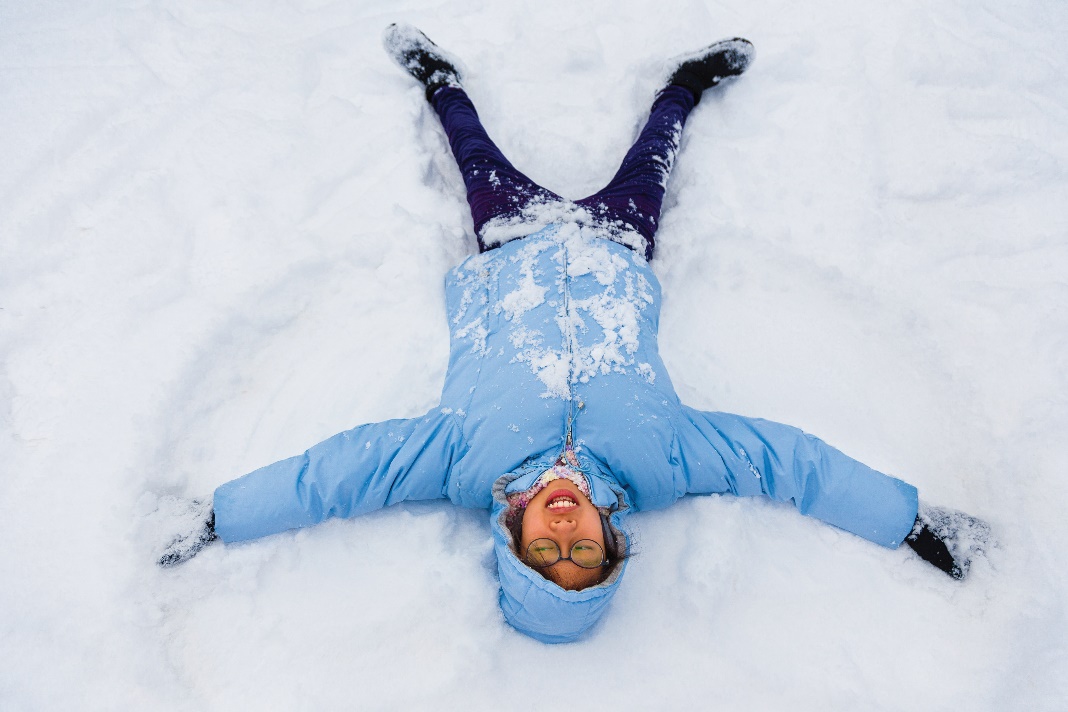 Snow
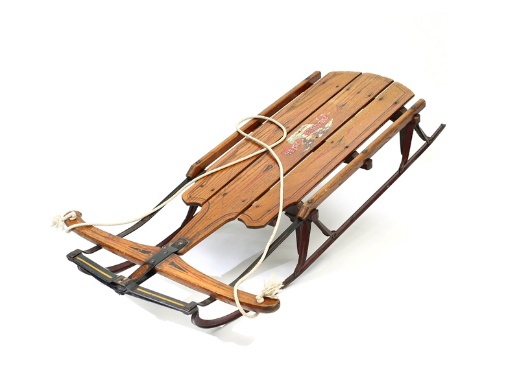 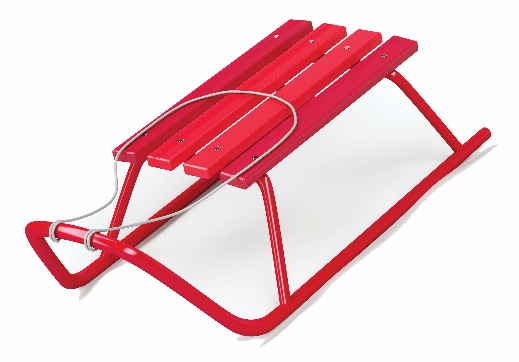 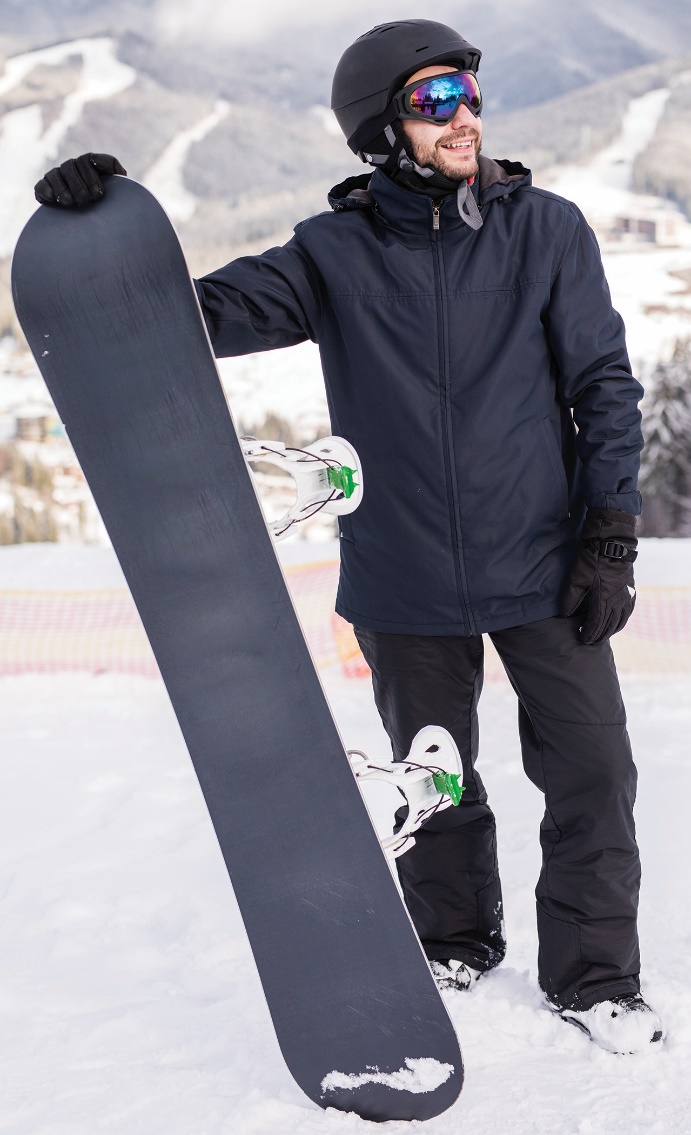 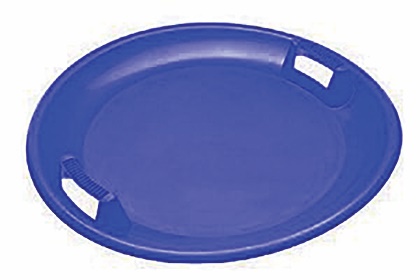 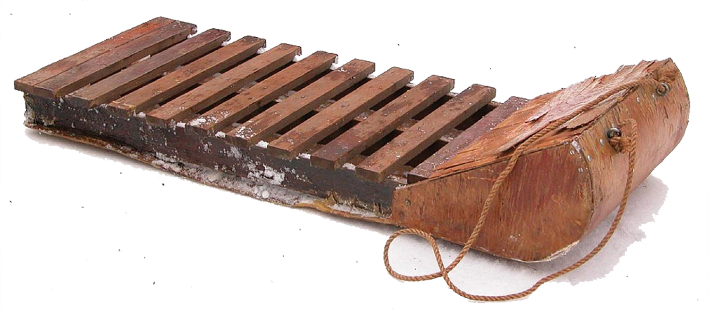 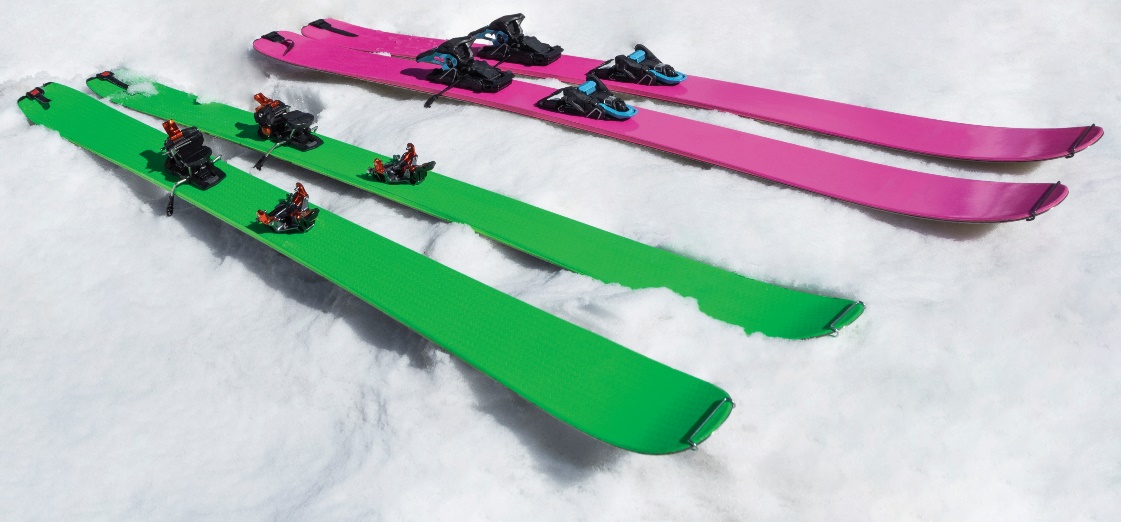 Snow
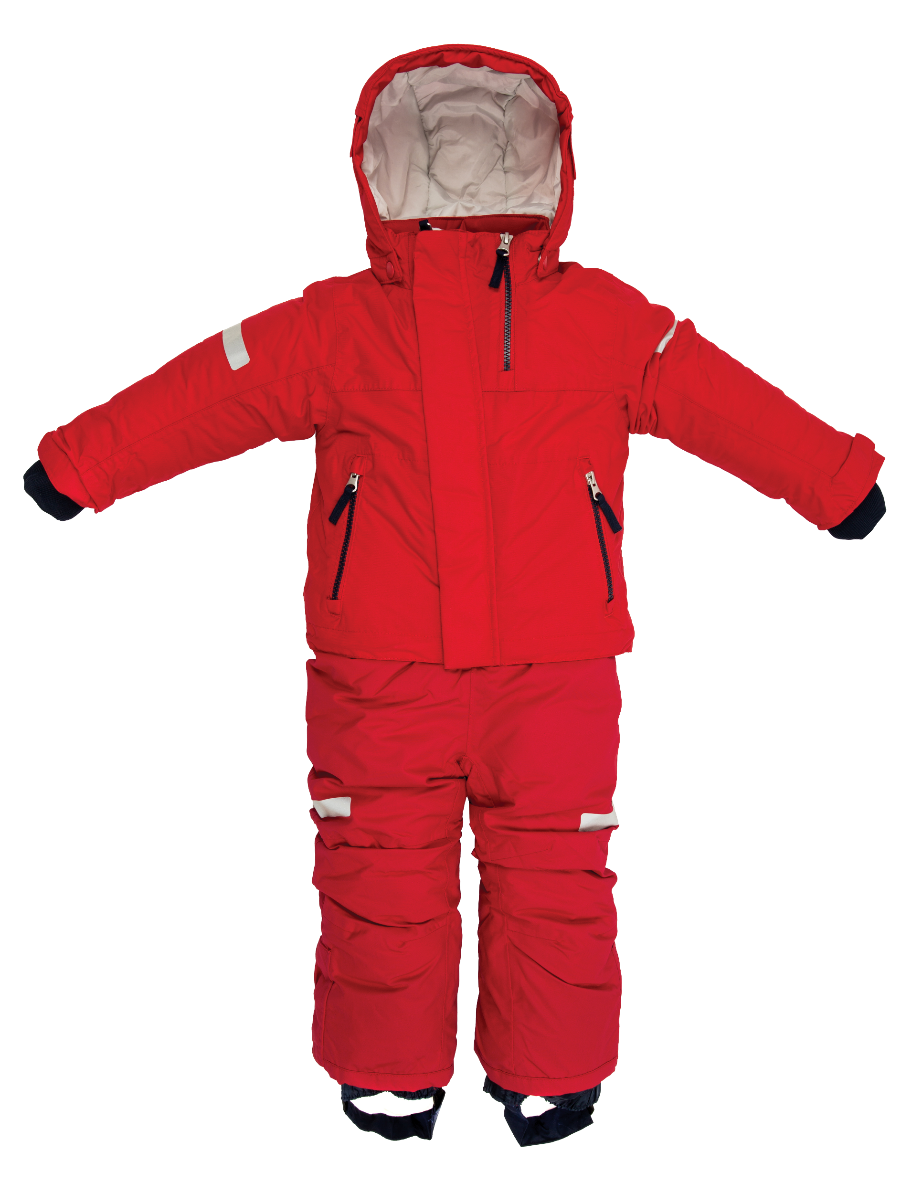 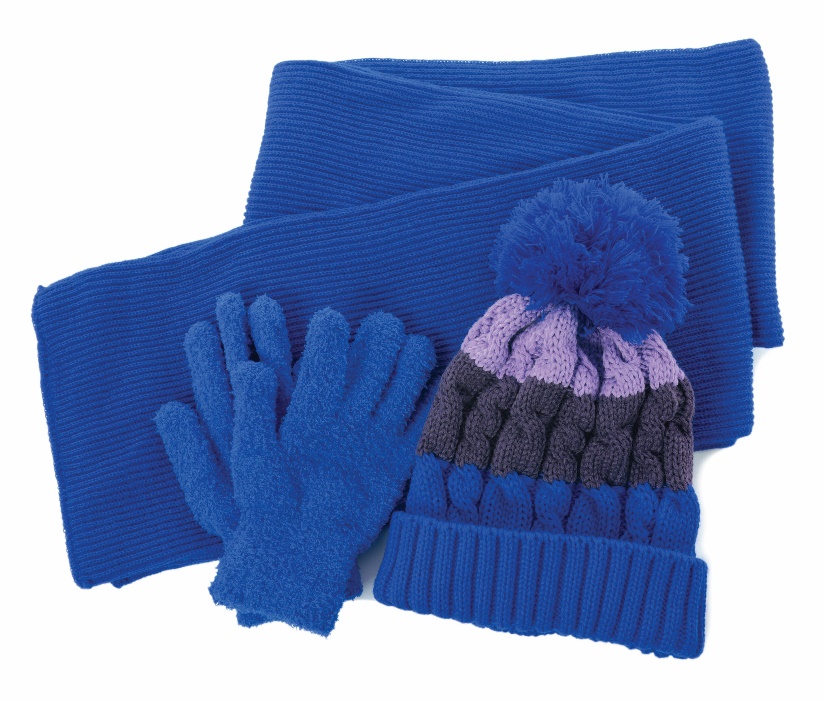 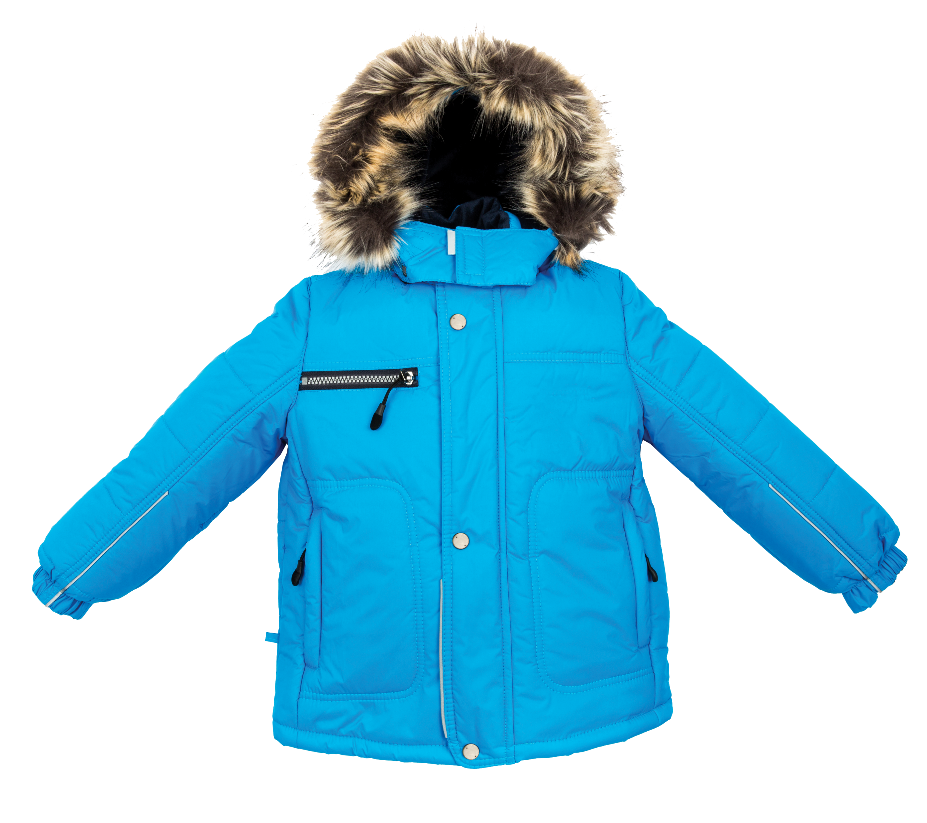 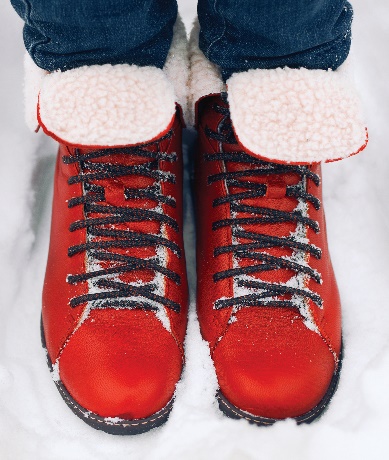